CHRISTMAS AWARD
This is proudly presented to
Ngo Diep Anh
Class 1A4
For attending the activity at Thanh Am primary school:
Sharing memorable moments at Christmas Eve
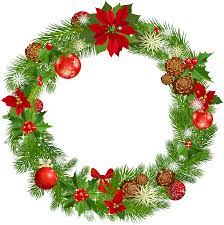 Date
Team
Teachers of English
December 24th,  2021
CHRISTMAS AWARD
This is proudly presented to
Nguyen Phan Ngoc Diep
Class 1A4
For attending the activity at Thanh Am primary school:
Sharing memorable moments at Christmas Eve
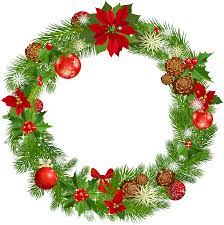 Date
Team
Teachers of English
December 24th,  2021
CHRISTMAS AWARD
This is proudly presented to
Pham Huyen Anh
Class 1A4
For attending the activity at Thanh Am primary school:
Sharing memorable moments at Christmas Eve
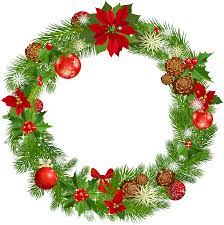 Date
Team
Teachers of English
December 24th,  2021
CHRISTMAS AWARD
This is proudly presented to
Luu Thu Phuong
Class 1A4
For attending the activity at Thanh Am primary school:
Sharing memorable moments at Christmas Eve
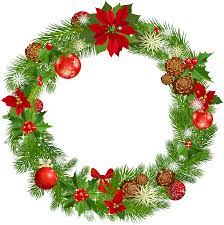 Date
Team
Teachers of English
December 24th,  2021
CHRISTMAS AWARD
This is proudly presented to
Vu Quynh Chi
Class 1A4
For attending the activity at Thanh Am primary school:
Sharing memorable moments at Christmas Eve
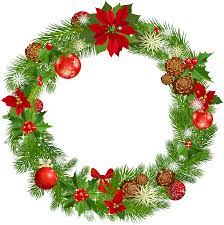 Date
Team
Teachers of English
December 24th,  2021
CHRISTMAS AWARD
This is proudly presented to
Ngo Tien Dat
Class 1A4
For attending the activity at Thanh Am primary school:
Sharing memorable moments at Christmas Eve
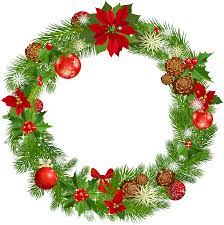 Date
Team
Teachers of English
December 24th,  2021
CHRISTMAS AWARD
This is proudly presented to
Nguyen Hoang Hai
Class 1A4
For attending the activity at Thanh Am primary school:
Sharing memorable moments at Christmas Eve
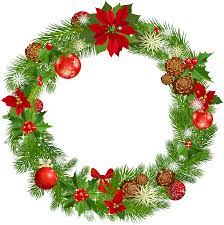 Date
Team
Teachers of English
December 24th,  2021